ACTA ASAMBLEA GENERAL ORDINARIA 23 DE NOVIEMBRE DE 2018
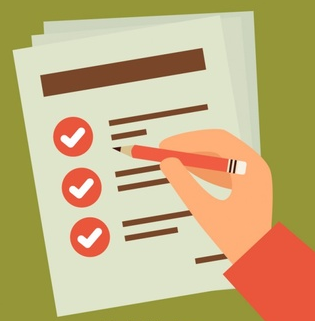